Трудовые книжки
Трудова́я кни́жка — официальный персональный документ, содержащий записи о трудоустройстве гражданина
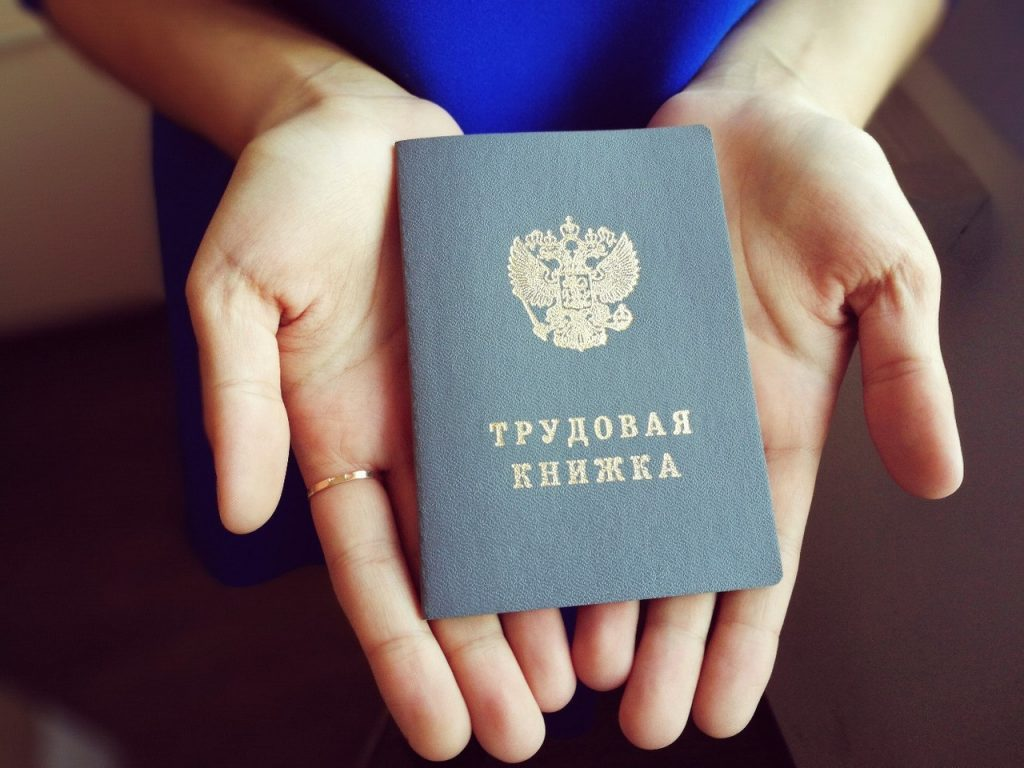 Порядок заполнения трудовой книжки —
последовательность действий по внесению записей в главный документ сотрудника, который отражает факт трудоустройства и подтверждает его рабочий стаж. По записям в этом документе происходят начисления пенсионных выплат, поэтому важно правильно внести все записи в этот документ. За ошибки, допущенные при внесении данных, отвечает работодатель.
Какими нормативными актами руководствоваться
В первую очередь необходимо упомянуть, что заполнение трудовых книжек регулируется статей 66 ТК РФ. Кроме того, нужно упомянуть два других основополагающих документа.

Образец и правила заполнения трудовой книжки утверждены Постановлением Минтруда России от 10.10.2003 № 69. В нем подробно раскрыты нюансы внесения сведений в документ и исправления некорректных записей.

Помимо инструкции, которая отвечает на вопрос: как правильно вносятся записи в трудовой книжке (2020 год) — существуют также Правила ведения и хранения трудовых книжек, утвержденные Постановлением Правительства РФ от 16.04.2003 № 225.
Кто в ответе за грамотность оформления
Согласно ст. 66 ТК РФ, трудовая книжка имеет установленную форму, обязательную для всех работающих граждан, и является основным документом о рабочей деятельности. Образец трудовой книжки можно посмотреть в нашей статье.

Ошибки в записях, которые вносятся в этот бланк, могут помешать трудоустройству работника и оформлению пенсии. Исправить неточности будет работодатель, который их допустил. Либо текущий работодатель на основании документов от организации, которая эти ошибки допустила. Поэтому важно вносить сведения в документ в соответствии с установленными правилами и не допускать грамматических ошибок.
За ведение и сохранность документа отвечает именно работодатель, он же обязан завести его работнику при первом трудоустройстве. Руководитель может сам нести ответственность за заполнение бланков, либо возложить полномочия приказом на специалиста кадровой службы или иного работника.
Правила заполнения трудовой книжки
оформить бланк при первом трудоустройстве;
вносить записи в строго установленный (недельный) срок, а при увольнении — в день увольнения;
дублировать записи в личной карточке работника под его подпись;
использовать точные формулировки из ТК РФ или федеральных законов со ссылкой на них;
вносить сведения о поощрениях за заслуги в труде (госнаграды, звания, знаки, дипломы);
вернуть книжку владельцу при увольнении, и если бланк пришел в негодность, выдать дубликат;
заверить записи подписью ответственного лица, печатью организации (если есть) и подписью самого сотрудника;
уведомить работника о необходимости забрать бланк, если по каким-то причинам работник не смог его получить в день увольнения (в противном случае работодатель понесет ответственность за задержку выдачи);
дополнить книгу вкладышем, если страницы закончатся;
вести обязательный учет движения книжек и вкладышей.
Инструкция по заполнению содержит такие правила внесения записей:
даты вписывают арабскими цифрами в формате «17.05.2019»;
используют перьевую, гелиевую или шариковую ручку черного, синего или фиолетового цвета;
не применяют сокращений;
не зачеркивают записи при исправлении (не относится к титульному листу), под некорректной записью пишут «запись номер __ недействительна», ниже вносят правильную;
Ф.И.О. пишут полностью, без замены инициалами, дату рождения — на основе паспорта;
информацию о профессии и образовании тоже на основании соответствующих документов;
подпись работника должна заверить сведения.
Документ содержит три части:

титульная часть — основные сведения о работнике;
сведения о работе — информация о принятии на должность, переводе и увольнении;
сведения о награждениях.
Заполнение титульного листа
Ф.И.О. владельца;
дата его рождения;
образование (среднее, среднее специальное, высшее);
наименование профессии, как в дипломе;
дата открытия книжки;
подпись лица, заполнявшего бланк;
печать организации (если есть).
Эта страница заполняется только по данным документов, которые предоставил работник. Это должны быть паспорт, СНИЛС, документ об образовании (обычно диплом), свидетельство о заключении (расторжении) брака.
Раздел «Сведения о работе»
Каждая страница этого раздела состоит из 4 граф:

Порядковый номер текущей записи.
Дата приема на работу, увольнения, награждений и других событий.
Сведения об организации, наименование должности и подразделения. Здесь же фиксируются факты принятия на работу, увольнения, переводов на другую должность.
Подтверждение сделанной записи — наименование, дата и номер приказа, согласно которому сделана запись.
Сведения в этот раздел должны быть включены в течение 7 дней со дня издания приказа о приеме на работу, переводе на другую должность, награждениях, поощрениях и так далее.

Реорганизация предприятия также отражается в этом разделе трудовой книжки. Эти записи помогут объяснить разные печати при принятии на работу и увольнении.
При переводе
Переход с одной должности на другую также отражается в этом разделе трудовой книжки.
Различают два вида переводов:
внутренний — работник меняет должность, находясь в одной организации;
внешний — меняется работодатель. При этом предыдущий трудовой договор разрывается и заключается новый.
При внутреннем переводе в третьей графе книжки записывают «переведен на должность... » и указывается новая должности и название отдела, если он менялся.
При внешнем переводе указывается номер и дата приказа об увольнении из одной организации и номер и дата приказа о принятии на работу в другую организацию. В обоих случаях нужно указать должность работника.
При совместительстве
Сюда же могут быть внесены сведения о работе по совместительству. Запись в книжке также производится на основании предоставленных документов из другой организации. То есть работник приносит на основное место работы справку, которая должна содержать:
полное и сокращенное название организации;
наименование должности работника;
дату принятия на работу;
реквизиты организации.
Вместе со справкой работник подает заявление, написанное в свободной форме, и заверенную копию приказа другой организации, что он принят в штат. Если эти документы оформлены правильно, руководитель предприятия, которое считается основной работой, издает приказ о внесении дополнительной записи в трудовую книжку. Формулировку можно увидеть, открыв наш образец, как правильно заполнить трудовую книжку при совмещении.
При увольнении
Аналогично заполняется этот раздел книжки и при увольнении.

В третье графе указываются основания увольнения, а в четвертой — реквизиты приказа, на основе которого произошло расторжение трудового договора.

Эти записи в трудовой книжке должны быть заверены печатью (при наличии) и подписью работника отдела кадров. Если на предприятии нет отдела кадров или ответственного за оформление и ведение трудовых книжек, то все это должен осуществлять руководитель организации.
Раздел «Сведения о награждениях»
Сюда вносятся данные о следующих событиях:
вручение государственных наград (а также присвоения почетных званий);
награждение дипломами, грамотами, медалями, орденами, знаками отличия;
трудовые поощрения, прописанные в ТК РФ или во внутренних нормативных актах организации.
Заполняется раздел книжки аналогично предыдущему:

1 графа — порядковый номер записи;
2 графа — дата награждения;
3 графа — название компании, должность и вид награждения;
4 графа — реквизиты приказа, на основании которого произошло награждение.
Внесение исправлений
С течением времени данные, указанные в трудовой книжке, могут изменяться. Например, женщина выйдет замуж и поменяет фамилию или работник получит дополнительное образование. Как внести в книжку изменения?

Если произошла смена фамилии, имени, отчества, то существующая запись перечеркивается одной чертой, а слева вписывается новая информация. Ее достоверность подтверждается названием и номером документа, который явился основанием для изменений (например, свидетельство о заключении брака). Новые данные заверяются подписью ответственного работника, вносившего исправление, расшифровкой подписи и печатью организации (если есть).
При присвоении новой классификации в образовании существующая запись зачеркивается одной чертой, а выше пишется новая.
При переименовании организации исправления вносятся следующим образом:

Графы 1 и 2 остаются пустыми.
В графе 3 фиксируется изменение названия организации. При этом указываются прежнее и новое названия в полной и краткой форме.
В графе 4 проставляются реквизиты документа, на основании которого произошло изменение названия.
Если во время заполнения трудовой книжки была допущена ошибка или внесена неправильная запись, зачеркивать ее нельзя.

После неправильной записи ставится номер следующей по порядку. Во 2 графе проставляется дата внесения изменений. В 3 графе указывается «Запись №... считать недействительной». После чего должна следовать правильная запись.

Для заполнения графы 4 есть два варианта:

повторно указать дату и номер приказа, ставшего основанием для недействительной записи;
указать номер и дату приказа, изданного для внесения исправлений.
Вкладыш
После того, как все чистые страницы в трудовой будут заполнены, данные будут вноситься на бланке вкладыша, который дополнительно приобретает работник. Вкладыш заполняется работодателем аналогично трудовой:

заполняются личные данные сотрудника;
проставляется дата;
заполняются актуальные сведения, касающиеся работника;
записи заверяются подписью и печатью организации.
Бланк вшивается в конце заполненной трудовой книжки. На титульном листе основного документа ставится штамп о выдаче вкладыша с указанием его серии и номера.

Количество вкладышей, которое может быть у работника, законодательно не установлено.
Как и к трудовой, к оформлению вкладыша тоже есть свои требования:

обложка должна быть неповрежденной;
недопустимо исправление ошибок;
вкладыш не имеет юридической силы без самой трудовой;
если вносятся изменения в саму трудовую, они должны быть внесены в каждый вшитый бланк вкладыша.
Дубликат трудовой книжки
Дубликат оформляется при потере трудовой или при ее порче. Если в это время документ был у работника, то для восстановления он должен обратиться к последнему работодателю. Чтобы дубликат оформили, нужно подать соответствующее заявление, которое должно быть рассмотрено в течение не более 15 дней. Дополнительно у работника могут попросить документы, свидетельствующие о его предыдущих местах работы.

В новой трудовой на титульном листе сверху должно быть написано «Дубликат». Дальнейшее заполнение происходит стандартно. Все данные о предыдущих местах работы заполняются на основе предоставленных работником документов.

Если потеря или порча произошла по вине работодателя, то вся работа по восстановлению информации ложится на него.
Как заверить копию
Часты случаи, когда работнику требуется копия трудовой. Чтобы ее получить, нужно на имя работодателя написать заявление. Форма заявления не установлена, но желательно придерживаться устоявшихся правил оформления:
в правом верхнем углу листа — данные руководителя и работника;
по центру — слово «Заявление»;
далее текст самого прошения (в нашем случае текст может быть такой: «На основании ст. 62 ТК РФ прошу выдать мне копию трудовой книжки, заверенную в установленном порядке»);
дата и подпись.
После принятия заявления в трехдневный срок должна быть подготовлена и выдана заверенная копия трудовой.
Чтобы сделать все правильно, нужно придерживаться определенного алгоритма:

Сделать копии всех заполненных листов. При этом копии должны быть односторонними.
Пронумеровать и прошить листы. На обороте последнего листа нужно заклеить концы нитей бумажной наклейкой, на которой написать, сколько всего листов.
Заверять нужно каждую откопированную страницу (если не скреплять в один файл). Делать это должно лицо, которому предоставлено такое право локальными нормативными актами. Если такого лица нет, то заверять копии должен генеральный директор.
Затем лицо, заверяющее документ, пишет «Верно», проставляет свою должность, подпись с расшифровкой и дату. Можно поставить печать организации (если она есть), но законодательство не обязывает это делать.
Также нужно добавить еще одну запись, касающуюся оригинала трудовой: «Подлинник документа находится в (наименование организации) в деле № ___ за ___ год» (это пишут когда копия нужна работнику для предоставления в стороннюю организацию).
Иногда работник просит добавить «Работает по настоящее время». Это не запрещено законодательством (просят, как правило, банки).
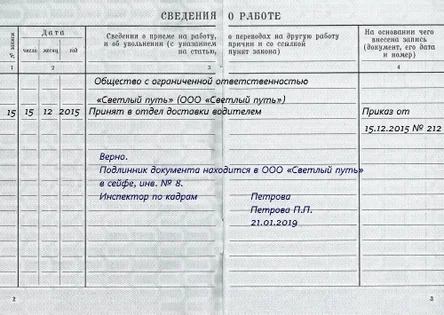 Электронная трудовая книжка (ЭТК)
С 1 января 2020 года в России вводится электронная трудовая книжка – новый формат хорошо знакомого всем работающим россиянам документа. Электронная книжка обеспечит постоянный и удобный доступ работников к информации о своей трудовой деятельности, а работодателям откроет новые возможности кадрового учета. Переход к новому формату трудовой книжки добровольный и позволяет сохранить бумажную книжку столько, сколько это необходимо.
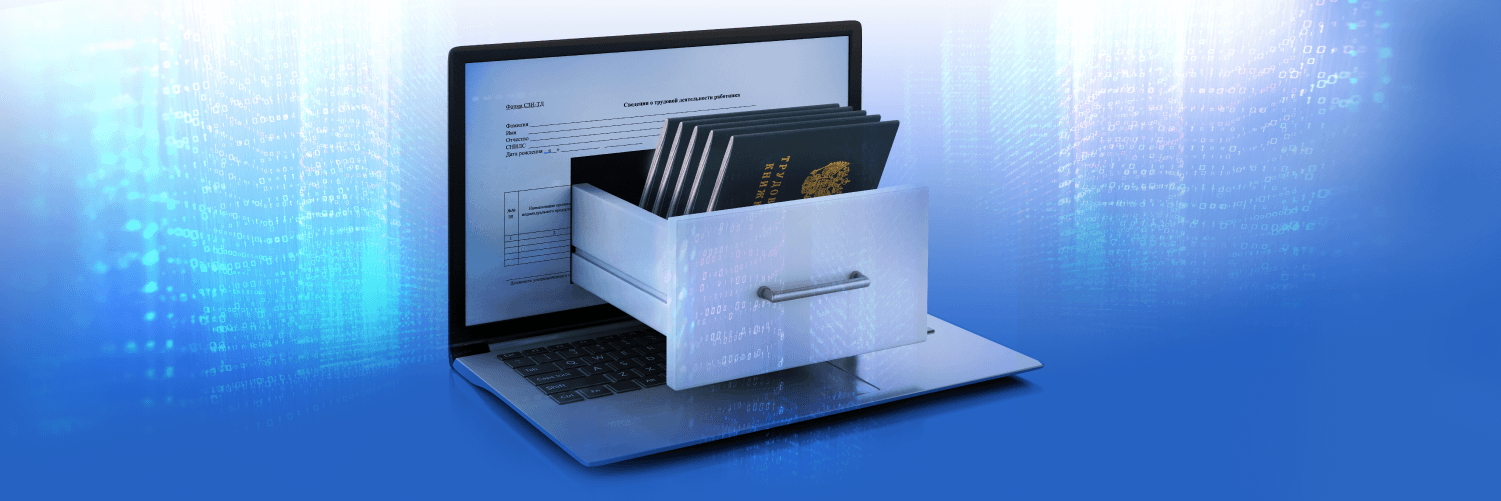 Электронная трудовая книжка не предполагает физического носителя и будет реализована только в цифровом формате. Предоставить сведения о трудовой деятельности застрахованного лица работодатель может через Кабинет страхователя, специализированного оператора связи или обратившись в Клиентскую службу территориального органа ПФР.  Просмотреть сведения электронной  трудовой книжки застрахованные лица могут также через Личный кабинет гражданина или портал Госуслуг, а также через соответствующие приложения для смартфонов.

При необходимости сведения электронной трудовой книжки будут предоставляться в виде бумажной выписки. Предоставить ее сможет нынешний или бывший работодатель (по последнему месту работы), а также управление Пенсионного фонда России или многофункциональный центр госуслуг (МФЦ). Услуга предоставляется экстерриториально, без привязки к месту жительства или работы человека.
Преимущества ЭТК
Удобный и быстрый доступ работников к информации о трудовой деятельности.
Минимизация ошибочных, неточных и недостоверных сведений о трудовой деятельности.
Дополнительные возможности дистанционного трудоустройства.
Снижение издержек работодателей на приобретение, ведение и хранение бумажных трудовых книжек.
Дистанционное оформление пенсий по данным лицевого счета без дополнительного документального подтверждения.
Использование данных электронной трудовой книжки для получения государственных услуг.
Новые возможности аналитической обработки данных о трудовой деятельности для работодателей и госорганов.
Высокий уровень безопасности и сохранности данных.
Переход на электронные трудовые книжки
Формирование электронных трудовых книжек россиян начинается с 1 января 2020 года. Для всех работающих граждан переход к новому формату сведений о трудовой деятельности добровольный и будет осуществляться только с согласия человека.

Единственным исключением станут те, кто впервые устроится на работу с 2021 года. У таких людей все сведения о периодах работы изначально будут вестись только в электронном виде без оформления бумажной трудовой книжки.

Остальным гражданам до 31 декабря 2020 года включительно необходимо подать письменное заявление работодателю в произвольной форме о ведении трудовой книжки в электронном виде или о сохранении бумажной трудовой книжки.

Россияне, выбравшие электронную трудовую книжку, получают бумажную трудовую на руки с соответствующей записью о сделанном выборе. Бумажная трудовая книжка при этом не теряет своей силы и продолжает использоваться наравне с электронной. Необходимо сохранять бумажную книжку, поскольку она является источником сведений о трудовой деятельности до 2020 года. В электронной версии фиксируются только сведения начиная с 2020 года.

При сохранении бумажной трудовой книжки работодатель наряду с электронной книжкой продолжит вносить сведения о трудовой деятельности также в бумажную версию. Для работников, которые не подадут заявление в течение 2020 года, несмотря на то, что они трудоустроены, работодатель также продолжит вести трудовую книжку на бумаге.
Информация о поданном работником заявлении включается в сведения о трудовой деятельности, представляемые работодателем, для хранения в информационных ресурсах Пенсионного фонда Российской Федерации.

За работником, воспользовавшимся своим правом на дальнейшее ведение работодателем бумажной трудовой книжки, это право сохраняется при последующем трудоустройстве к другим работодателям.

Работник, подавший письменное заявление о продолжении ведения работодателем бумажной трудовой книжки, имеет право в последующем подать работодателю письменное заявление о предоставлении ему работодателем сведений о трудовой деятельности.
Лица, не имевшие возможности по 31 декабря 2020 года включительно подать работодателю одно из письменных заявлений, вправе сделать это в любое время, подав работодателю по основному месту работы, в том числе при трудоустройстве, соответствующее письменное заявление. К таким лицам, в частности, относятся:

1) работники, которые по состоянию на 31 декабря 2020 года не исполняли свои трудовые обязанности и ранее не подали одно из письменных заявлений, но за ними в соответствии с трудовым законодательством, иными нормативными правовыми актами, содержащими нормы трудового права, коллективным договором, соглашениями, локальными нормативными актами, трудовым договором сохранялось место работы, в том числе на период:

а) временной нетрудоспособности;

б) отпуска;

в) отстранения от работы в случаях, предусмотренных Трудовым кодексом Российской Федерации, другими федеральными законами, иными нормативными правовыми актами Российской Федерации;

2) лица, имеющие стаж работы по трудовому договору (служебному контракту), но по состоянию на 31 декабря 2020 года не состоявшие в трудовых (служебных) отношениях и до указанной даты не подавшие одно из письменных заявлений.
Перечень сведений электронной трудовой книжки
Электронная трудовая книжка сохраняет практически весь перечень сведений, которые учитываются в бумажной трудовой книжке:

Информация о работнике;
Даты приема, увольнения, перевода на другую работу;
Место работы;
Вид мероприятия (прием, перевод, увольнение);
Должность, профессия, специальность, квалификация, структурное подразделение;
Вид поручаемой работы;
Основание кадрового мероприятия (дата, номер и вид документа);
Причины прекращения трудового договора.
С 26 апреля 2020 года постановлением Правительства РФ № 590 установлены новые сроки представления в Пенсионный фонд сведений о трудовой деятельности, на основе которых будут формироваться электронные трудовые книжки россиян.

Информация о приеме на работу или увольнении должна передаваться в территориальные органы ПФР не позднее рабочего дня, следующего за днем издания соответствующего приказа или распоряжения.

Сокращение сроков необходимо для оперативного определения трудового статуса гражданина, если он решит обратиться за мерами социальной поддержки, в том числе за пособием по безработице.

Новый порядок распространяется на кадровые изменения, произошедшие с 1 апреля. Таким образом, сведения о работниках, которые приняты на работу или уволены с 1 апреля по 26 апреля 2020 года, должны быть переданы в срочном порядке по форме СЗВ-ТД.

В случае других кадровых изменений, например перевода сотрудника на новую должность, или при выборе работником формы трудовой книжки, сохраняются прежние сроки представления отчетности, то есть не позднее 15-го числа месяца, следующего за отчетным.

При представлении указанных сведений впервые в отношении зарегистрированного лица страхователь одновременно представляет сведения о его трудовой деятельности по состоянию на 1 января 2020 года у данного страхователя.
Работодатели в течение 2020 года осуществляют следующие мероприятия:

1) принятие или изменение локальных нормативных актов (при необходимости) с учетом мнения выборного органа первичной профсоюзной организации (при его наличии);

2) подготовка и обсуждение с уполномоченными в установленном порядке представителями работников изменений (при необходимости) в соглашения и коллективные договоры в порядке, установленном Трудовым кодексом Российской Федерации;

3) обеспечение технической готовности к представлению сведений о трудовой деятельности для хранения в информационных ресурсах ПФР;

4) уведомление до 31 октября 2020 года включительно каждого работника в письменной форме об изменениях в трудовом законодательстве по формированию сведений о трудовой деятельности в электронном виде, а также о праве работника сделать выбор, подав письменно одно из заявлений о сохранении бумажной трудовой книжки или о ведении трудовой книжки в электронном виде .
При сохранении работником бумажной трудовой книжки:

1) работодатель наряду с электронной книжкой продолжит вносить сведения о трудовой деятельности также в бумажную;

2) право на дальнейшее ведение трудовой книжки сохраняется при последующем трудоустройстве к другим работодателям;

3) сохраняется право в последующем подать работодателю письменное заявление о ведении трудовой книжки в электронном виде.

Если работник не подал заявление до 31 декабря 2020 года:

Лица, не имевшие возможности по 31 декабря 2020 года подать работодателю одно из заявлений, вправе сделать это в любое время, подав работодателю соответствующее заявление по основному месту работы, в том числе при трудоустройстве. К таким лицам, в частности, относятся:

1) работники, которые по состоянию на 31 декабря 2020 года не исполняли свои трудовые обязанности, но за ними сохранялось место работы, в том числе на период временной нетрудоспособности, отпуска, отстранения от работы в случаях, предусмотренных Трудовым кодексом Российской Федерации, другими федеральными законами, иными нормативными правовыми актами Российской Федерации;

2) лица, имеющие стаж работы по трудовому договору (служебному контракту), но по состоянию на 31 декабря 2020 года не состоявшие в трудовых (служебных) отношениях.
Обязанности и полномочия работодателя при ведении электронных трудовых книжек:

Работнику, подавшему заявление о переходе на электронную трудовую книжку, работодатель выдает трудовую книжку на руки и освобождается от ответственности за ее ведение и хранение. При выдаче трудовой книжки в нее вносится запись о подаче работником такого заявления.

Необходимо предупредить работника о том, что выданная ему бумажная книжка сохраняет свою силу и продолжает использоваться наравне с электронной. Работнику следует хранить бумажную книжку, поскольку в электронной версии фиксируются только сведения о трудовой деятельности начиная с 2020 года.

Лицам, впервые поступающим на работу после 31 декабря 2020 года, сведения о трудовой деятельности будут вестись только в электронном виде без оформления бумажной трудовой книжки.

При заключении трудового договора лицо, поступающее на работу, предъявляет работодателю сведения о трудовой деятельности в бумажном или электронном виде вместе с трудовой книжкой или взамен ее.

Сведения о трудовой деятельности могут использоваться также для исчисления трудового стажа работника, внесения записей в его трудовую книжку (в случаях, если на работника ведется трудовая книжка в бумажном виде) и других целей в соответствии с законами и иными нормативными правовыми актами Российской Федерации.

В случае выявления работником неверной или неполной информации в электронной трудовой книжке, работодатель по письменному заявлению работника обязан исправить или дополнить сведения о трудовой деятельности и представить их для хранения в информационных ресурсах Пенсионного фонда России.
Предоставление сведений о трудовой деятельности работнику

Работникам, на которых не ведется трудовая книжка на бумаге, работодатель обязан предоставить сведения о трудовой деятельности за период работы у данного работодателя способом, указанным в заявлении работника (на бумажном носителе или в электронном виде, подписанные усиленной квалифицированной электронной подписью (при ее наличии у работодателя):

- в период работы не позднее трех рабочих дней со дня подачи этого заявления;

- при увольнении в день прекращения трудового договора.

Такое заявление работник может подать на бумаге или в электронном виде, направив его по адресу электронной почты работодателя в порядке, установленном работодателем.

В случае если в день прекращения трудового договора работнику невозможно выдать сведения о трудовой деятельности у данного работодателя в связи с отсутствием работника либо его отказом от их получения, работодатель обязан направить работнику такие сведения на бумажном носителе по почте заказным письмом с уведомлением.
Ответственность работодателя

Работодатель несет ответственность:

- за задержку по своей вине выдачи трудовой книжки или предоставления сведений о трудовой деятельности при увольнении работника;

- за внесение в сведения о трудовой деятельности неправильной или не соответствующей законодательству формулировки причины увольнения работника;

- за непредставление в установленный срок либо представление неполных и (или) недостоверных сведений о трудовой деятельности в территориальный орган Пенсионного фонда.

Если неправильная формулировка основания и (или) причины увольнения в сведениях о трудовой деятельности препятствовала поступлению работника на другую работу, суд принимает решение о выплате ему среднего заработка за все время вынужденного прогула.